Short-term Forecasting: SPoRT’s Future Direction
Data assimilation 
Extend AIRS assimilation to IASI/CrIS
Opportunities for assimilating total lightning information
NASA Unified WRF model
Satellite simulator; Goddard microphysics/radiation; LIS; chemistry
Enhance participation with WFOs and Testbed Centers
Hazardous Weather Testbed and possibly others (AOML, HMT)
Align projects with future NASA missions (e.g. SMAP)
Pathway to regional / national operations
Lessons learned can influence decisions at operational centers
Adopt GSI framework
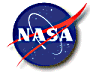 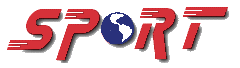 transitioning unique NASA data and research technologies to operations